نيروگاه بادی
مقدمه:
بیست و پنج سال پیش در ماه  اوت  سال   1987در ساحل دریای شمالی المان هول اشتاین ، 32 توربین بادی با نوازش های باد شروع به چرخیدن کردند .  به این ترتیب  نخستین مجتمع  توربین های  بادی  تولید  کننده انرژی وارد  شبکه شدند . در آن زمان نمی شد هنوز از تاسیسات انرژی  بادی سخن گفت . راندمان این توربین ها چیزی میان  10 تا 25 کیلو وات بود . اما توربین های بادی امروزه   200  برابر راندمان آن  روزها را  دارند . امروزه توربین های  بادی  دوش به دوش نیروگاه های اتمی وحتی بیش از انها انرژی تولید می کنند.
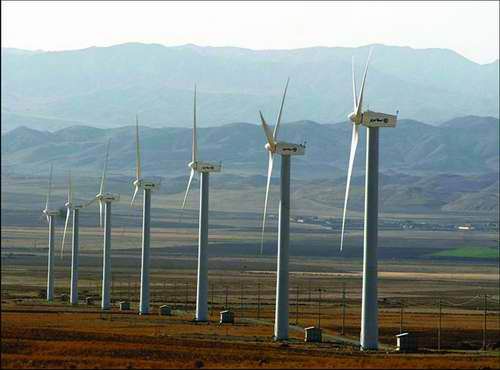 ایران،انرژی بادی
نتایج یک مطالعه جدید نشان می دهد امکان تولید انرژی الکتریکی از باد در ایران حتی از پیشروترین کشورهای اروپایی در این زمینه نیز بیشتر است.

     از دو هزار سال پیش از میلاد مسیح،طراحی و ساخت آسیاب های بادی در ایران رواج داشته است و استفاده از این انرژی رایگان طبیعی برای ایرانیان مفهومی جدید و تازه نیست.وزارت نیروی ایران در سال 1378 ،سازمانی با نام ((سازمان انرژی های نو ایران))با هدف((راهبرد صرفه جویانه)) و ((کمک به اشتغال زایی))تشکیل داد.
توربین ها ی بادی چگونه کار می کنند:
از نظر عملکردی در توربین های بادی انرژی جنبشی باد به انرژی  مکانیکی و سپس  به  انرژی  الکتریکی  تبدیل    می گردد.
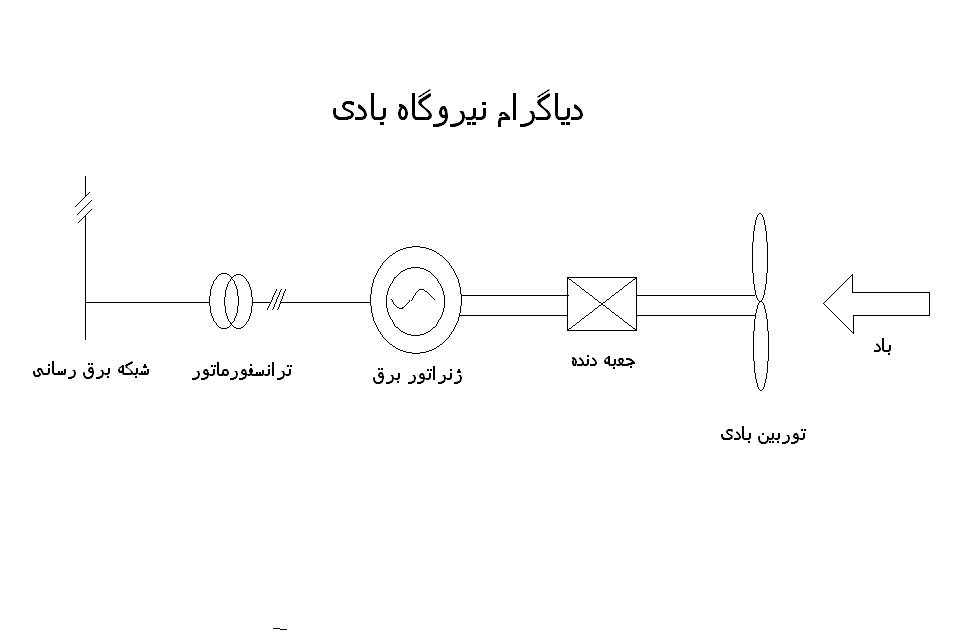 `
انواع توربین بادی مدرن از لحاظ شکل ظاهری:
1.توربین های بادی با محور چرخش عمودی:
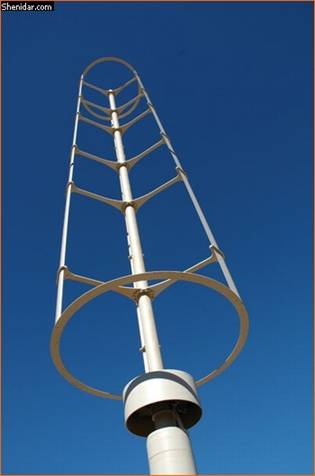 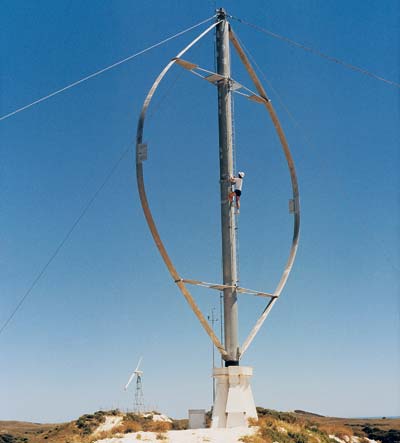 http://farzanegane6.blogfa.com
2.توربین های بادی با محور چرخش استوانه ای:
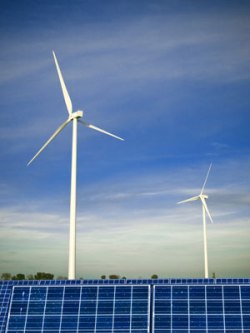 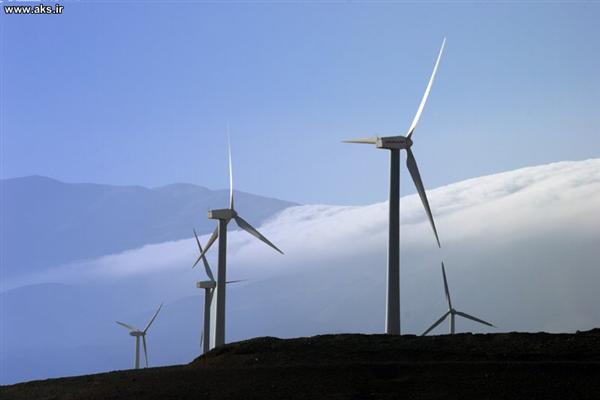 http://farzanegane6.blogfa.com
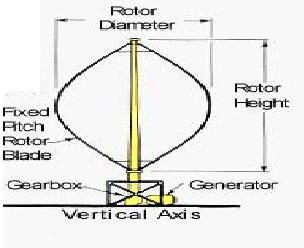 1.توربین های بادی با محور چزخش عمودی:
توربین های بادی با محور عمودی از دو بخش اصلی تشکیل شده اند. یک میله اصلی که رو به باد قرار می گیرد و میله های عمودی دیگری که عمود بر جهت باد کار گذاشته می شوند.این توربین شامل قطعاتی با اشکال گوناگون بوده که باد را در خود جمع کرده و باعث چرخش محور اصلی می گردد.ساخت این نوع توربین بسیار ساده است،ولی بازده پایینی دارد.در این نوع توربین ها یک طرف توربین باد را بیشتر از طرف دیگر جذب می کند و باعث می شود سیستم لنگر پیدا کرده و بچرخد.نتیجه این نوع طراحی این است که سرعت چرخش سیستم دقیقا با سرعت باد برابر بوده  و در مناطقی که سرعت باد کم است،چندان کار امد نیست.یکی از مزایای ان وابسته نبودن سیستم به جهت وزش باد   می باشد.
http://farzanegane6.blogfa.com
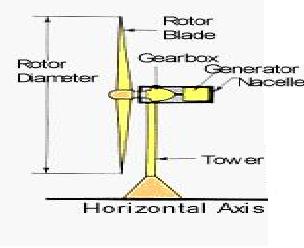 2.توربین های بادی با محور چرخش افقی:
این نوع توربین ها نسبت به مدل با محور عمودی رایج تر می باشد.توربین های بادی با محور افقی گران تر و پیچیده تر از نوع قبلی هستند و ساخت انها هم مشکل تر ولی راندمان بسیار بالایی دارند.در همه سرعت ها حتی سرعت های پایین باد هم کار می کنند و در انواع پیشرفته تر می توان جهت انها را با جهت وزش باد تنظیم کرد و در انواع 3 پره ویا در مواردی 2 پره ساخته می شوند که این پره ها همواره در جهت وزش باد قرار می گیرند.
http://farzanegane6.blogfa.com
http://farzanegane6.blogfa.com
http://farzanegane6.blogfa.com
http://farzanegane6.blogfa.com
http://farzanegane6.blogfa.com
http://farzanegane6.blogfa.com
http://farzanegane6.blogfa.com
http://farzanegane6.blogfa.com
http://farzanegane6.blogfa.com
http://farzanegane6.blogfa.com
http://farzanegane6.blogfa.com
http://farzanegane6.blogfa.com
http://farzanegane6.blogfa.com
http://farzanegane6.blogfa.com
http://farzanegane6.blogfa.com
http://farzanegane6.blogfa.com
http://farzanegane6.blogfa.com
پایان
با تشکر از شما
http://farzanegane6.blogfa.com